Круглый стол «Православная книга»
«Использование учебной православной  литературы в образовательном процессе как одно из средств духовно – нравственного воспитания»
14 марта 2025 года
Презентацию подготовила
Руководитель ГМО учителей православной культуры
Г. о. Серпухов
Токарь Ольга Анатольевна
«Духовно-нравственные ценности, сложившиеся в процессе культурного развития России, согласно Стратегии развития воспитания в Российской Федерации на период до 2025 года – это:
человеколюбие
справедливость
честь
совесть
воля
личное достоинство
вера в добро
стремление к исполнению нравственного долга перед самим собой, своей семьей и своим Отечеством.
Академик Дмитрий Сергеевич Лихачёв
«Литература дает вам колоссальный, обширнейший и глубокий опыт жизни. Она делает человека интеллигентным, развивает в нем не только чувство красоты, но и понимание жизни, всех ее сложностей, служит проводником в другие эпохи и к другим народам, раскрывает перед вами сердца людей – одним словом, делает вас мудрым».
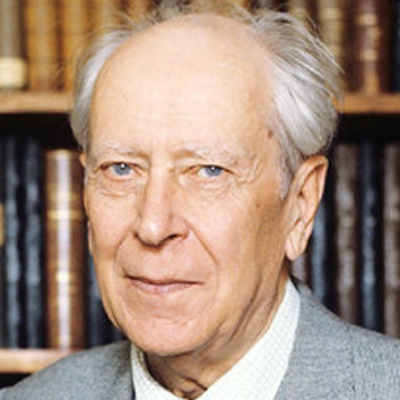 УМК «Добрый мир»
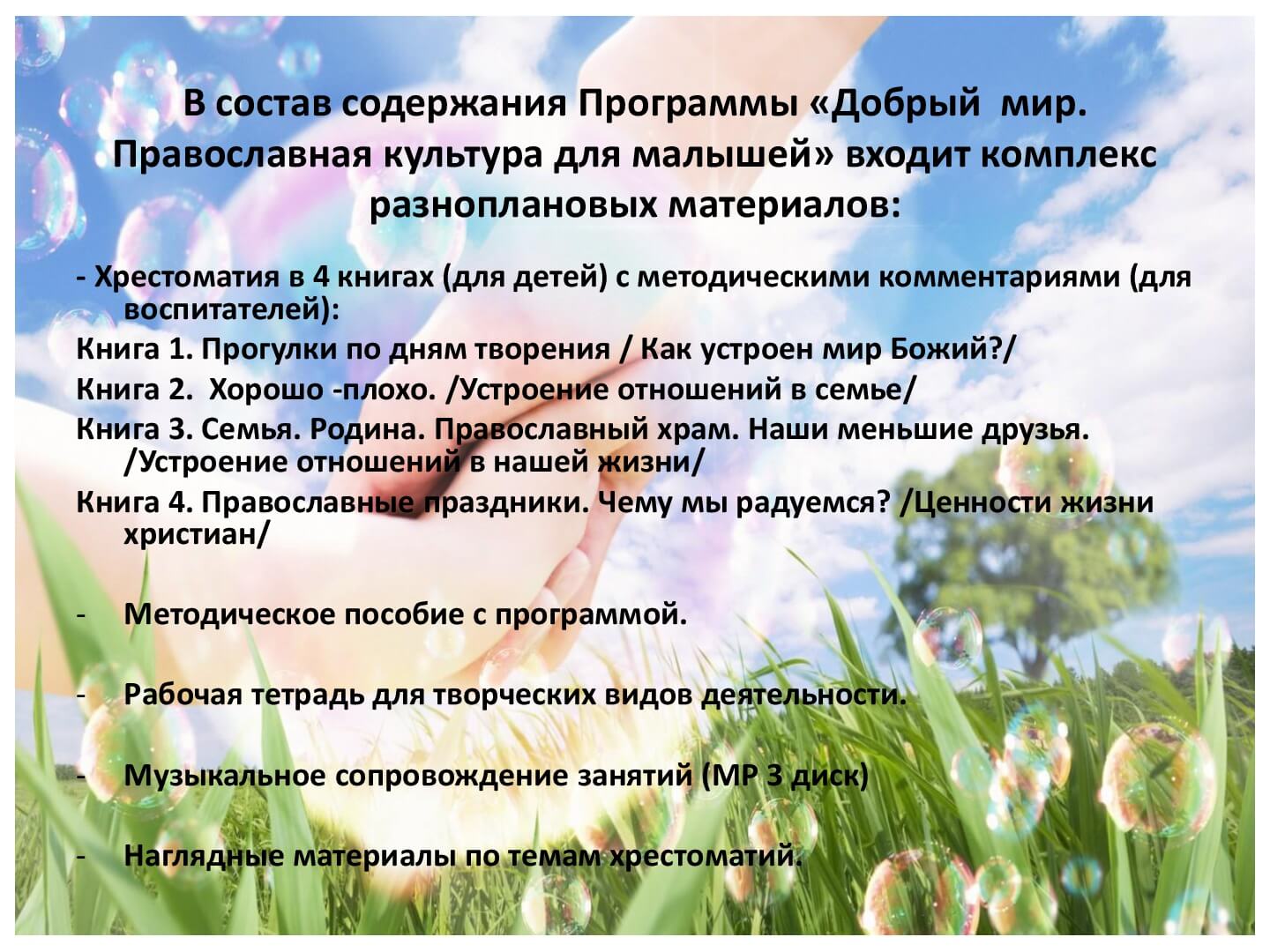 Людмила Леонидовна Шевченко
доктор педагогических наук, профессор кафедры педагогики, 
директор Духовно-просветительского культурного центра
 им. просветителей славянских Кирилла и Мефодия 
Московского Государственного областного университета,
 действительный член Международной педагогической 
академии,
 член Союза писателей России,
 член Координационного совета по взаимодействию Министерства образования Московской области и 
Московской епархии Русской Православной Церкви.
4 класс
"Народ – творец 
православной культуры"
УМК Л.Л. Шевченко для 1,2,3, 4 года обучения
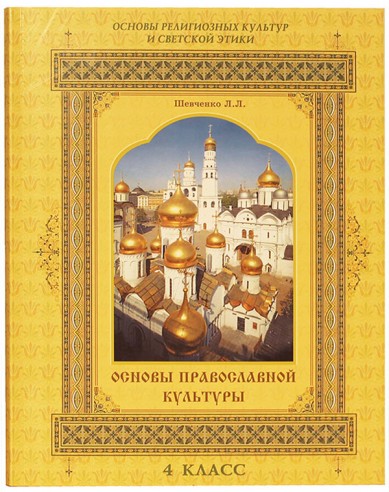 3 класс
"Православная культура
 вокруг тебя"-
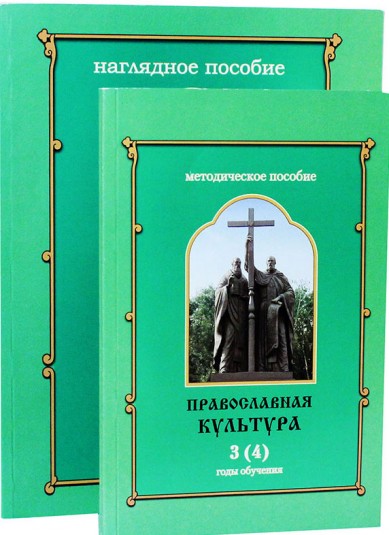 2 класс
"Ты и православная
 культура"
1 класс 
"Мы и мир Божий 
вокруг тебя"
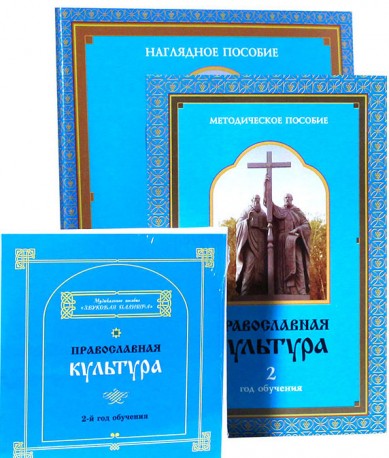 "Введение "Основ православной культуры" - один из важнейших вопросов повестки дня церковно-государственных отношений, имеющий в значительной мере решающее значение для судьбы отечественного образования и напрямую затрагивающий интересы миллионов родителей и их детей"
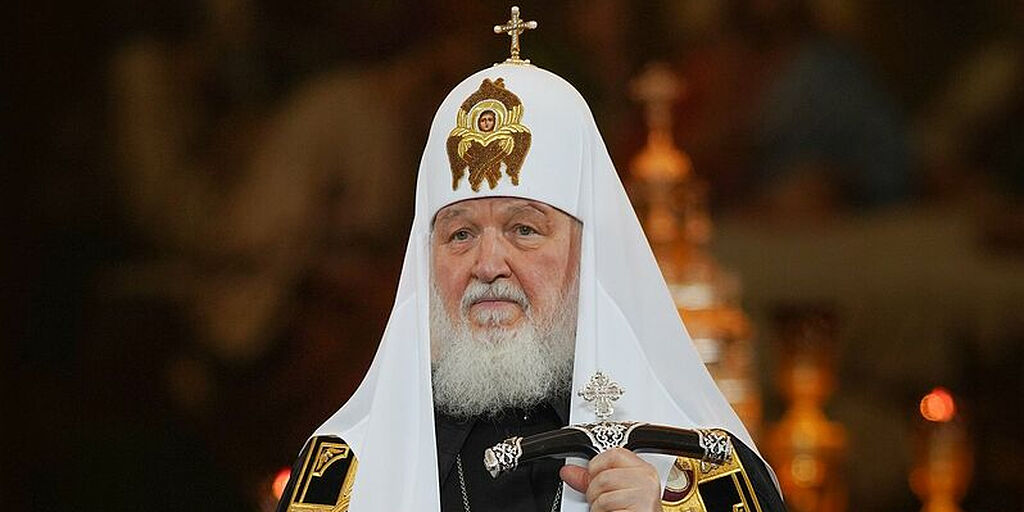 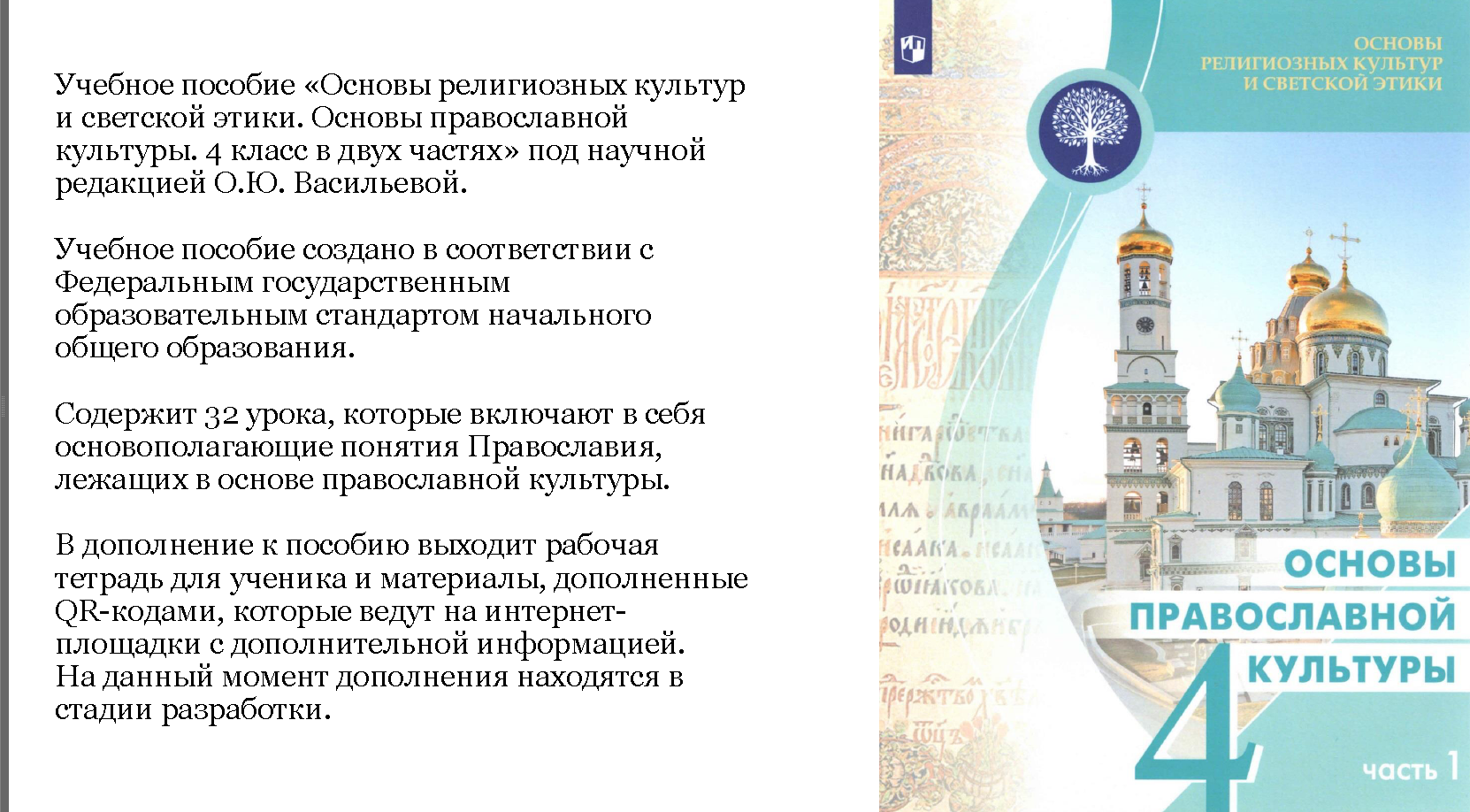 Комплект для 8 и 9 классов
Приказ Министерства просвещения РФ от 21.09.2022 г № 858 «Об утверждении федерального перечня учебников, допущенных к использованию при реализации имеющих государственную аккредитацию образовательных учреждений РФ» Редакция с изменениями №347 от 21.05.2024 г.
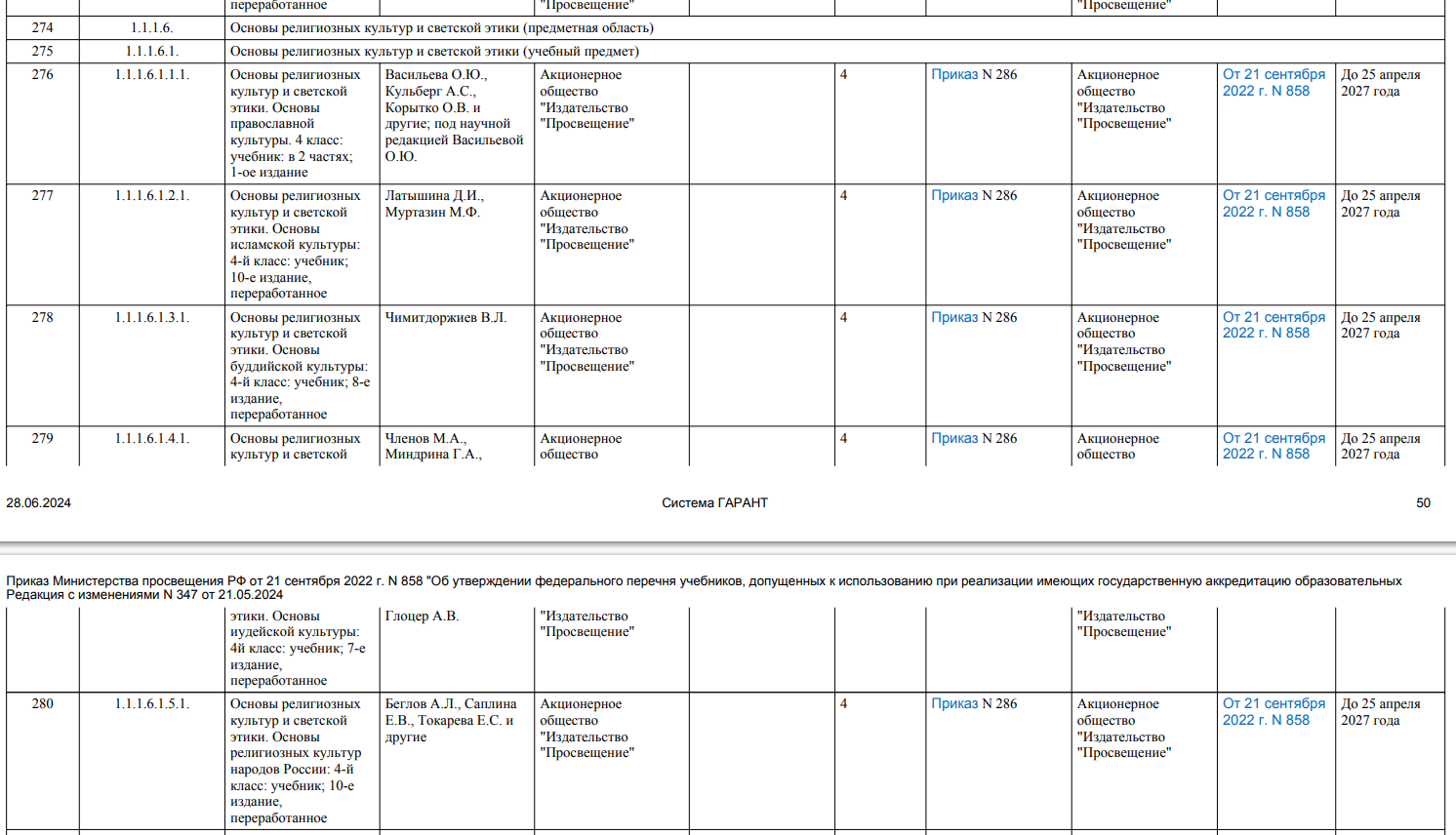 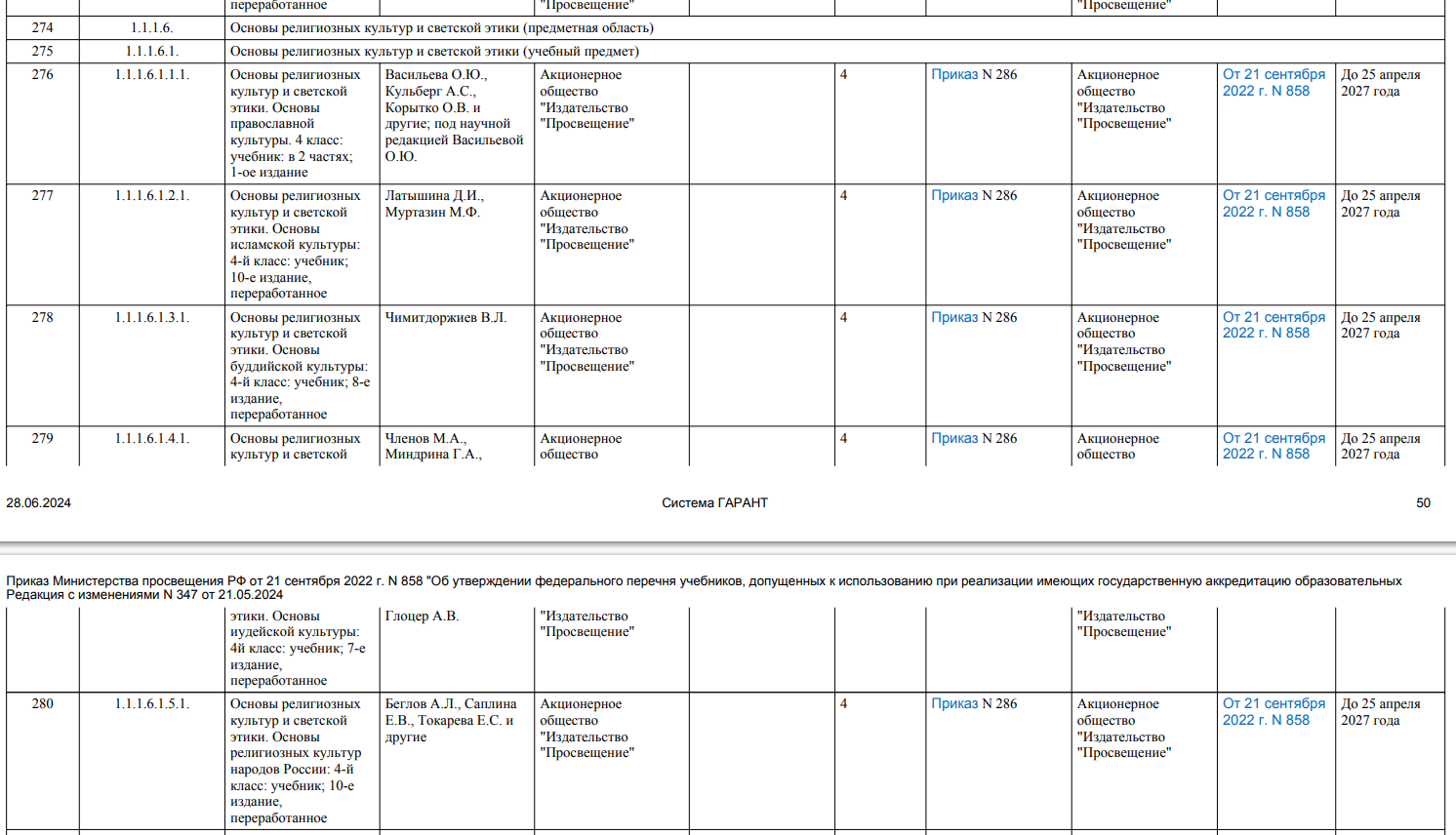 У Ольги Юрьевны Васильевой больше 200 научных работ о религии, истории Русской православной церкви, об отношениях религии и государства. Она убеждена, что следует использовать выдающийся опыт советских учебников в сочетании новейшими цифровыми технологиями. Как историк-исследователь защитила диссертации на темы о роли Русской православной церкви во время Великой Отечественной войны и периода становления Советского Союза.
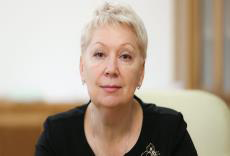 Митрополит Екатеринбургский и Верхотурский Евгений (Кульберг Алексей Сергеевич), магистр богословия. Занимается вопросами сотрудничества Церкви с образовательными учреждениями. Считает, что духовно-нравственное воспитание подрастающего поколения должно стать неотъемлемой
 частью образовательного процесса.
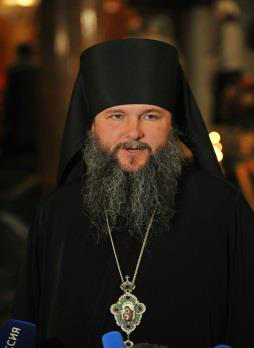 Протоиерей Олег (Корытко Олег Витальевич), настоятель московского храма иконы Божией матери «Живоносный источник» (усадьба Царицыно), имеет десятки научных трудов и публикаций. Занимается работой с региональными образовательными учреждениями и общественными организациями, входит в состав Редакционного совета журнала Московской патриархии, кандидат богословия.
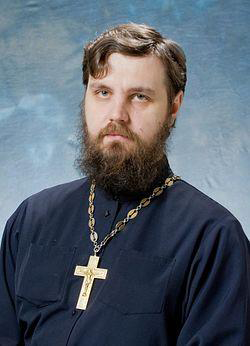 О структуре учебника
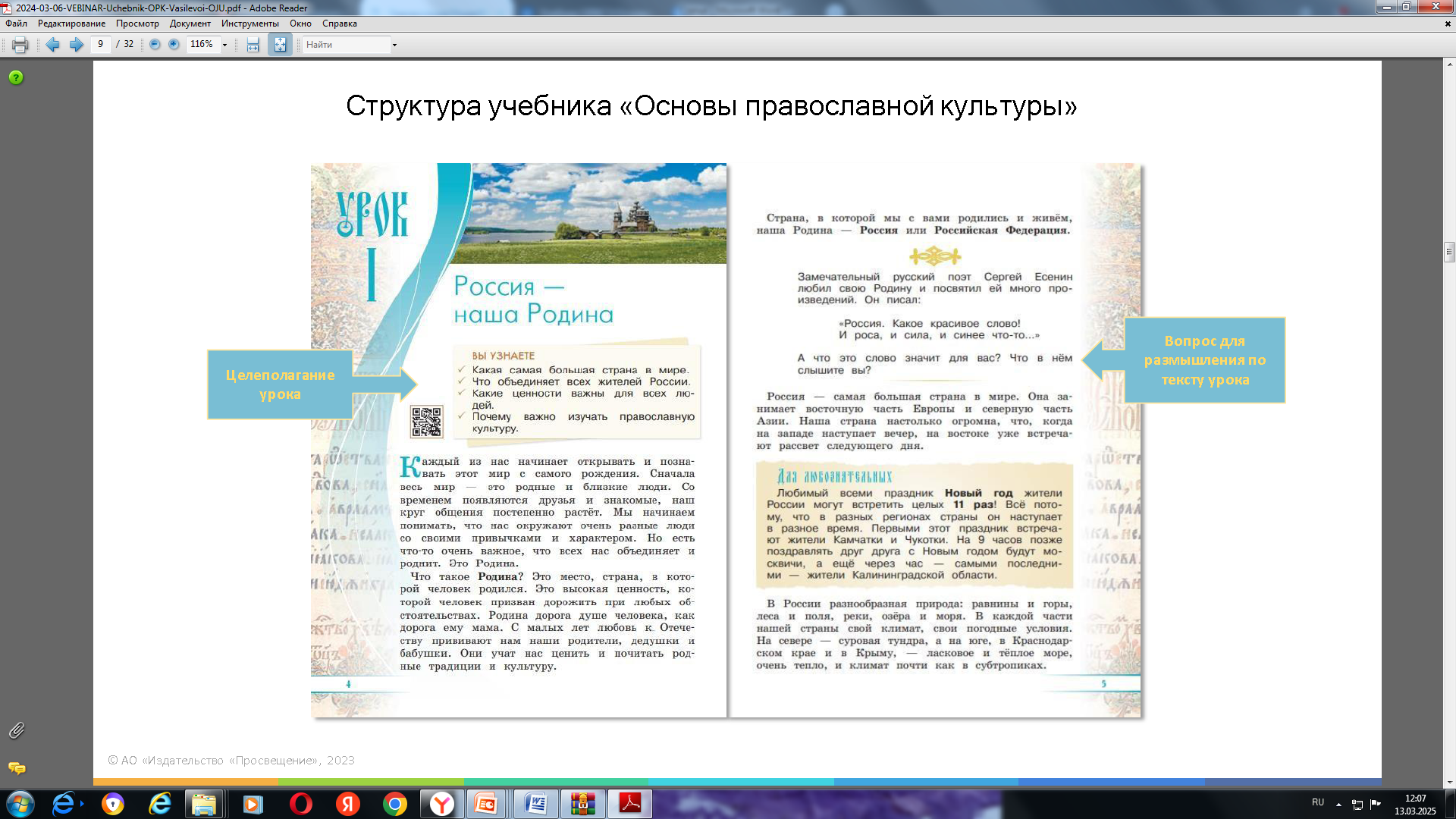 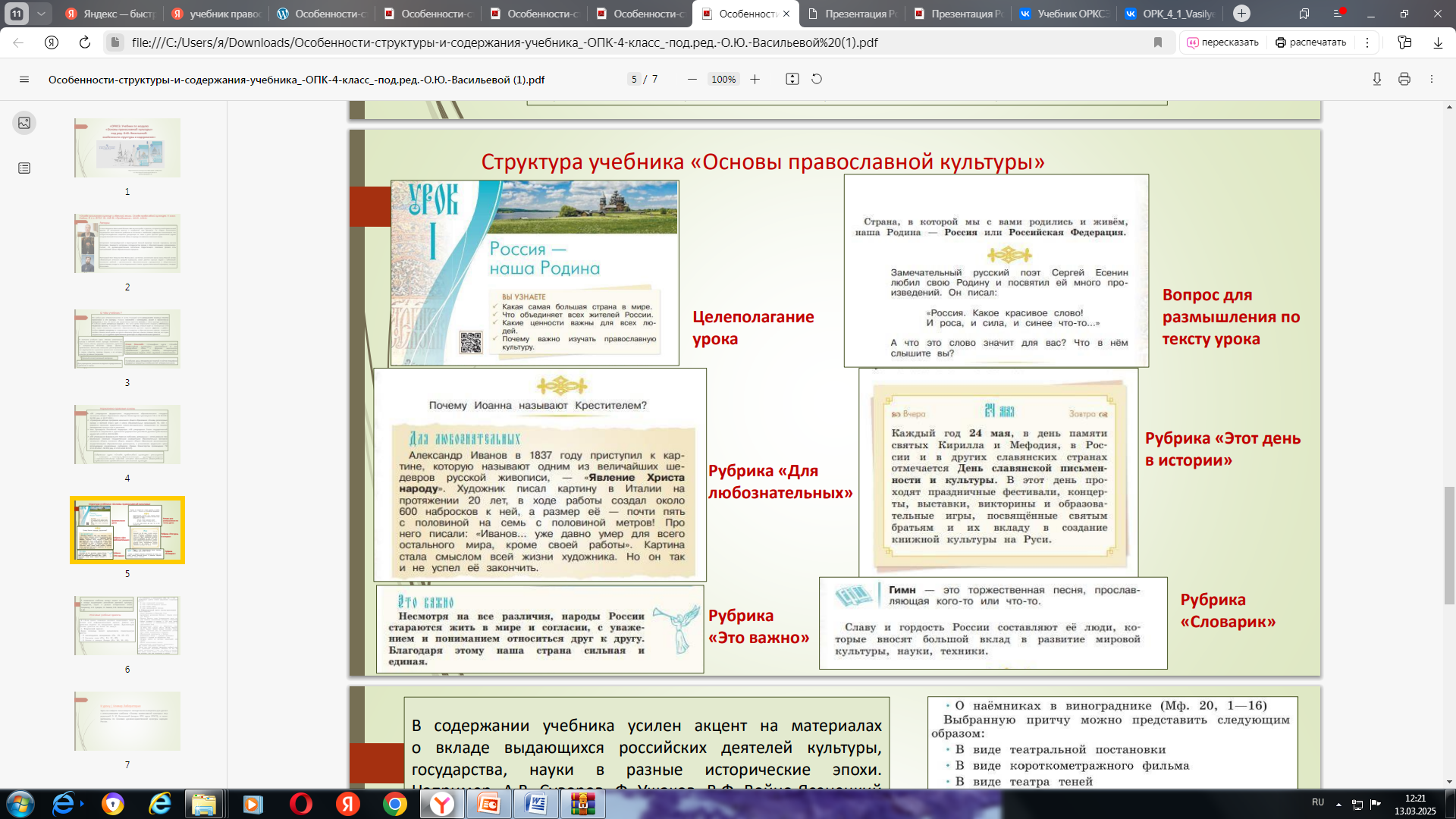 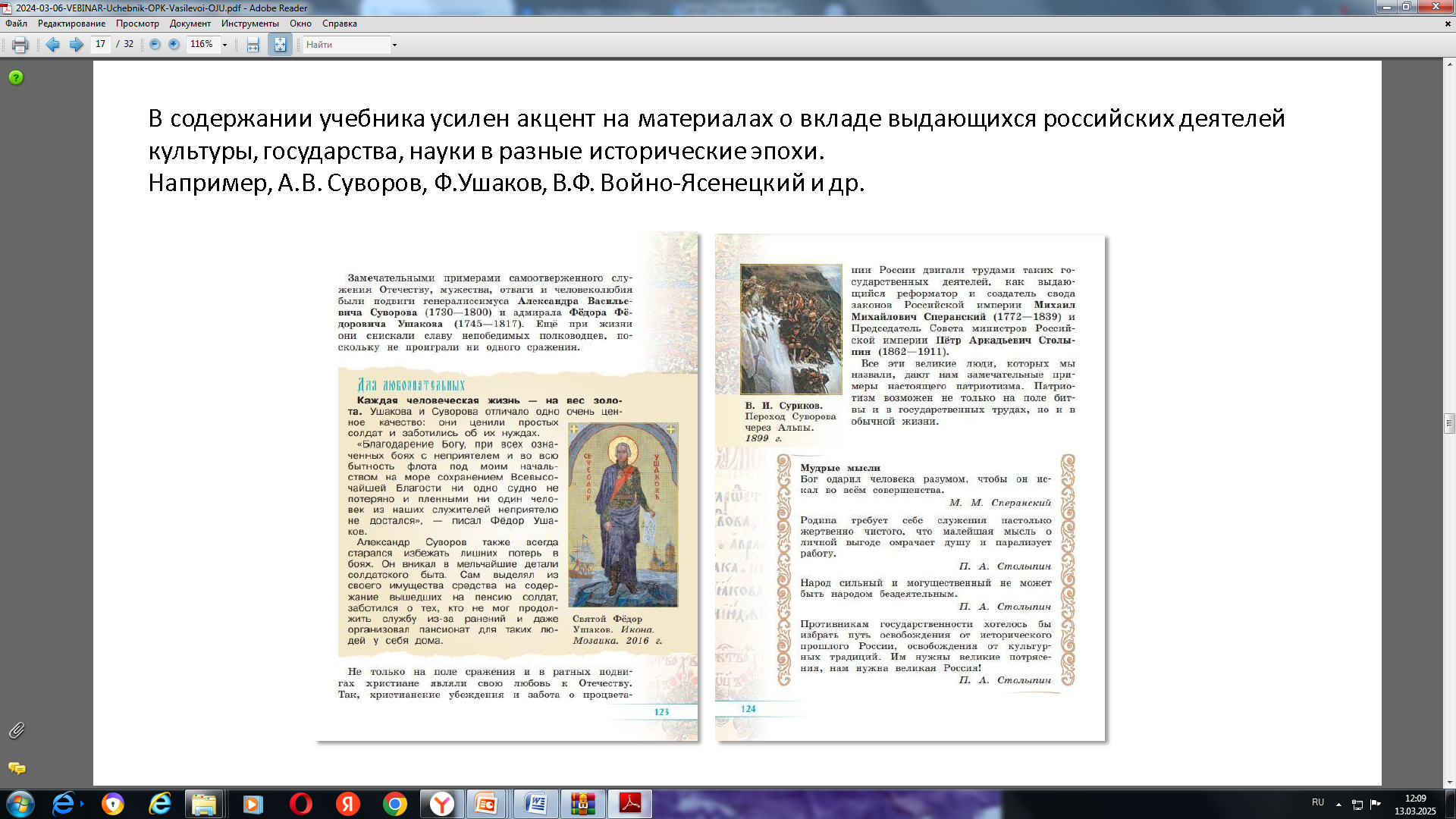 Учебно – методический комплект 
авторской программы
 Людмилы Леонидовны Шевченко
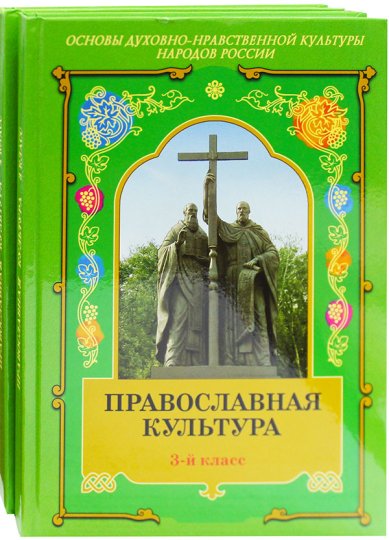 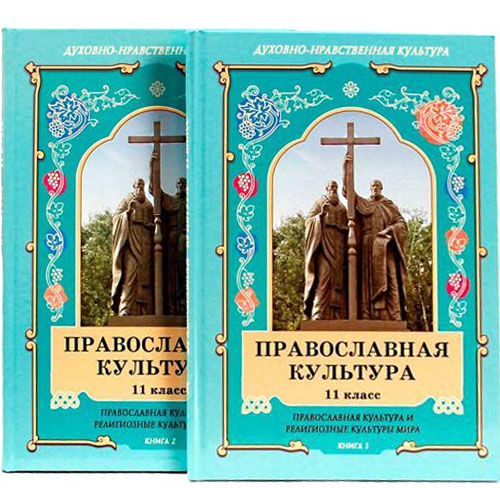 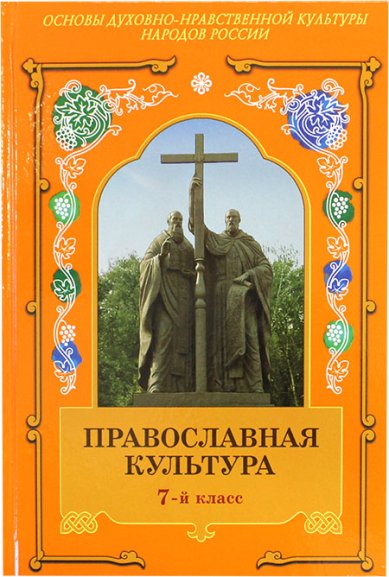 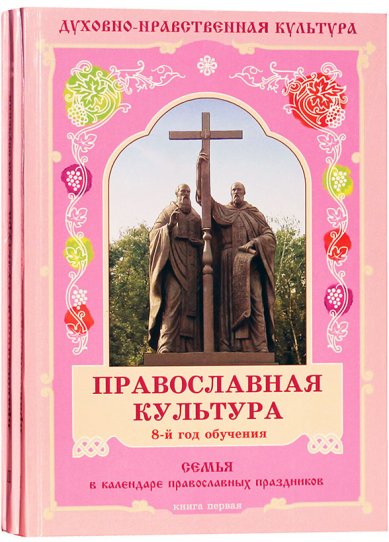 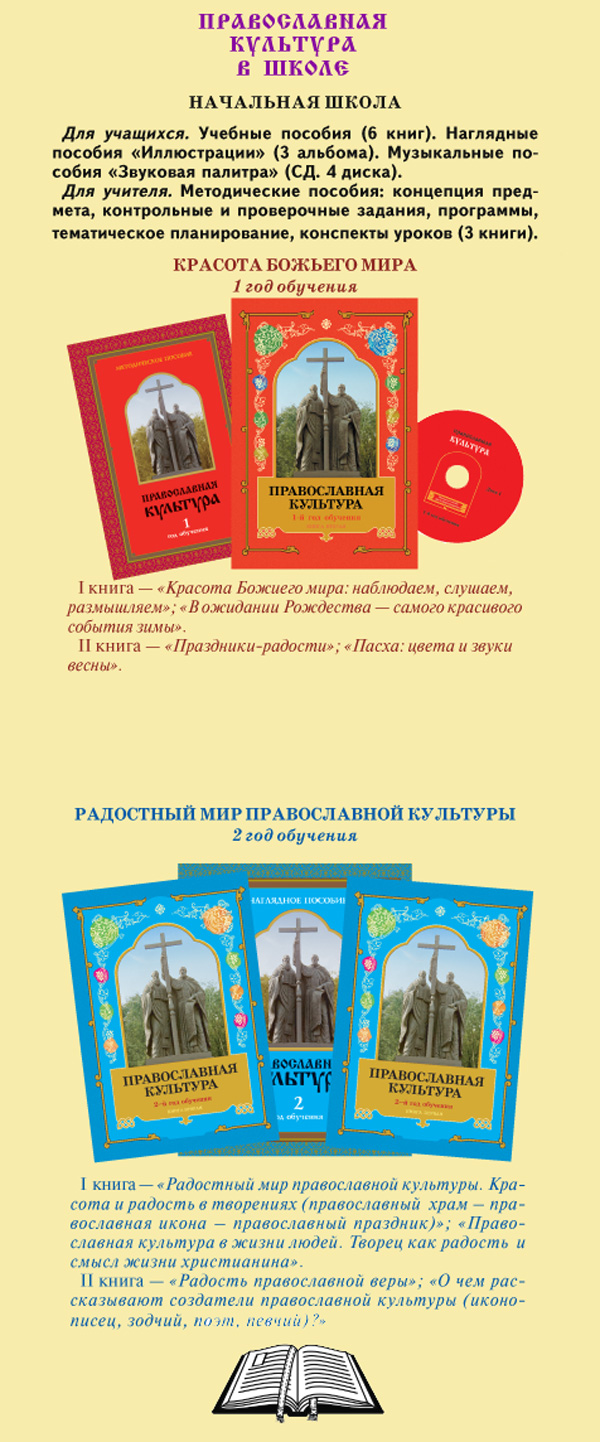 Первый год обучения                                     Второй год обучения
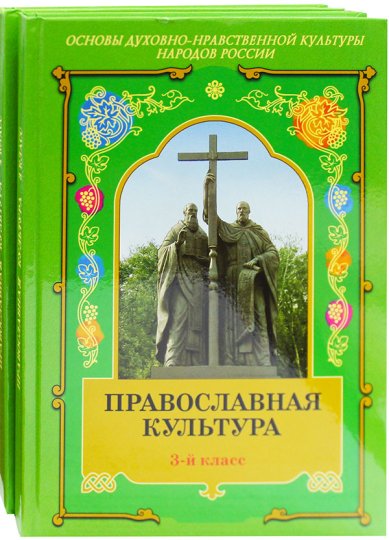 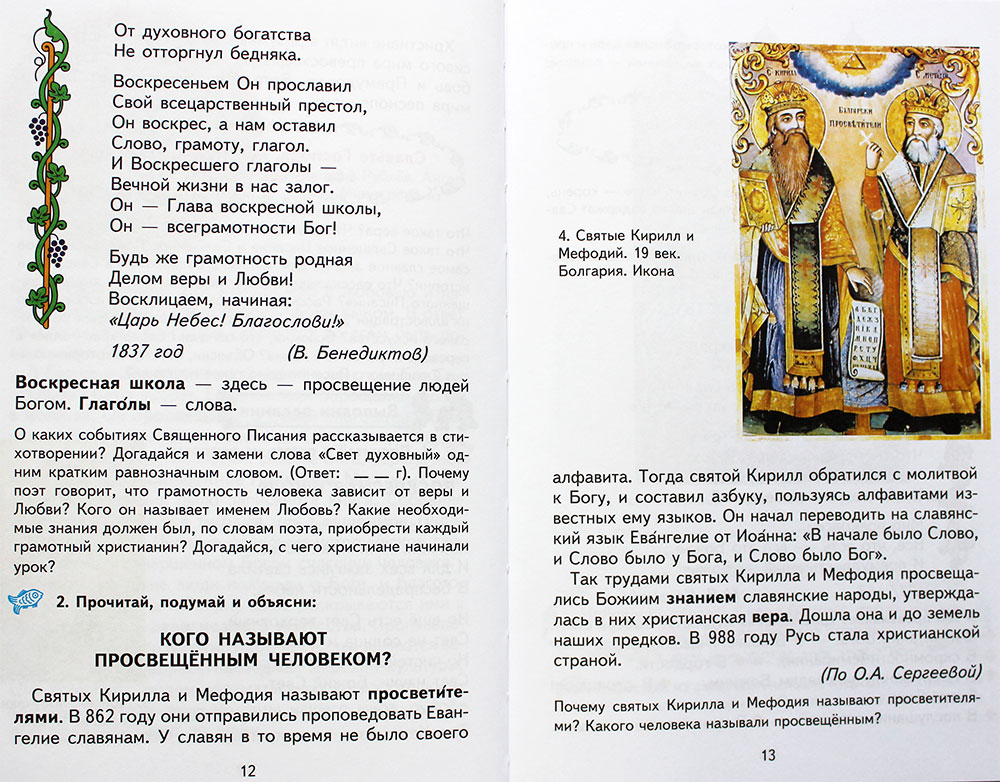 4 год обучения
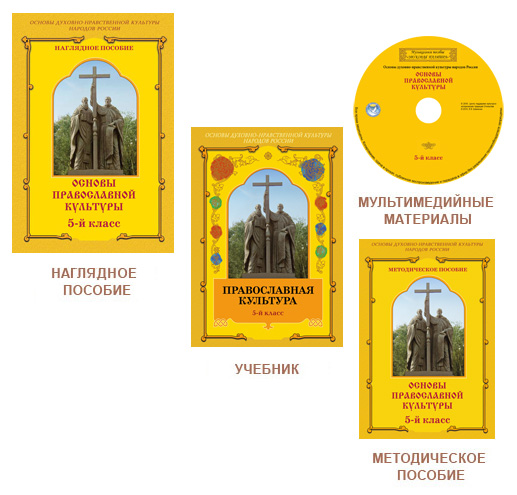 5 год обучения
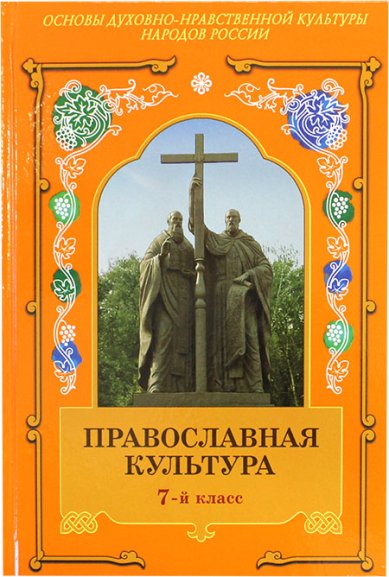 8 год обучения
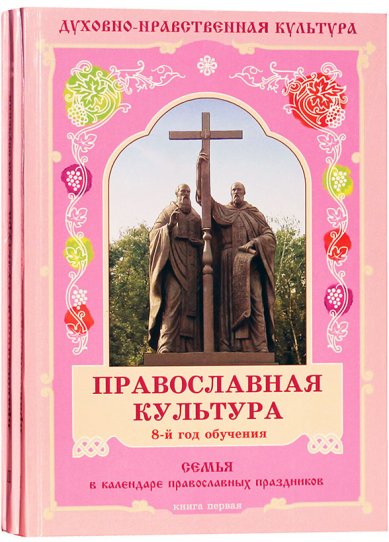 9 год обучения
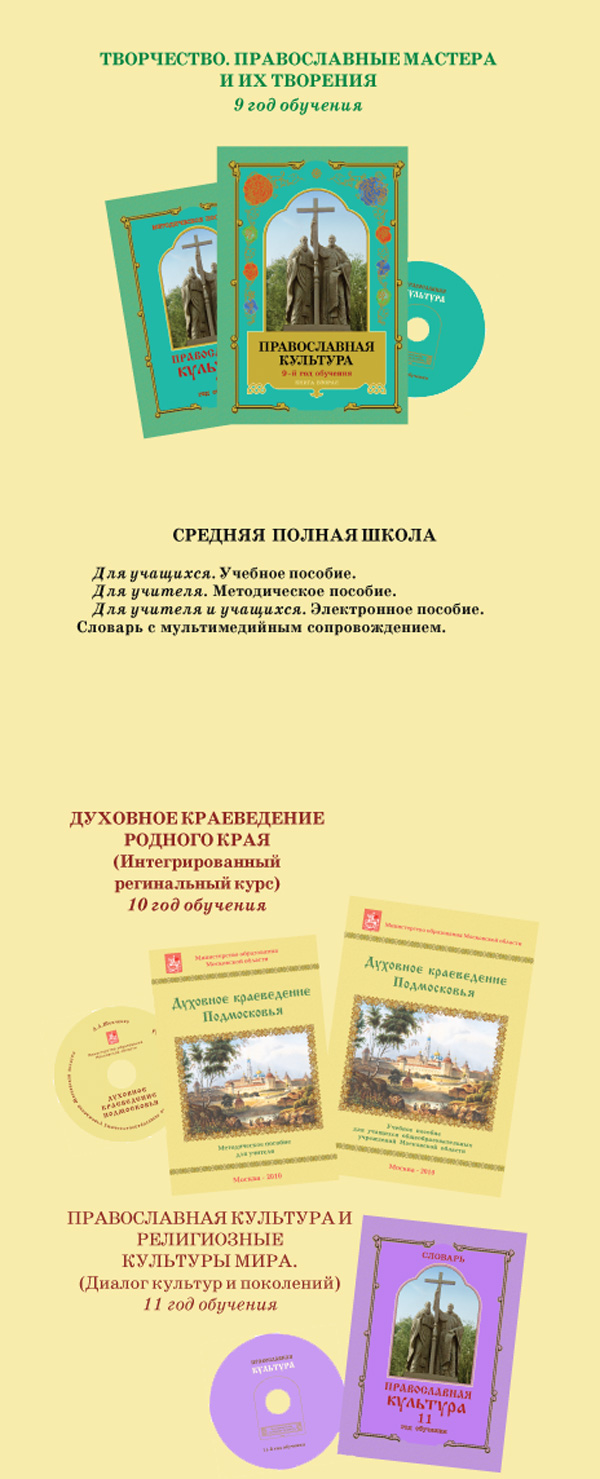 10 и 11 год обучения
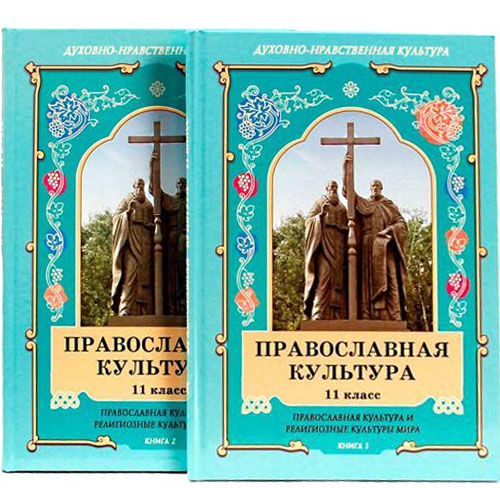